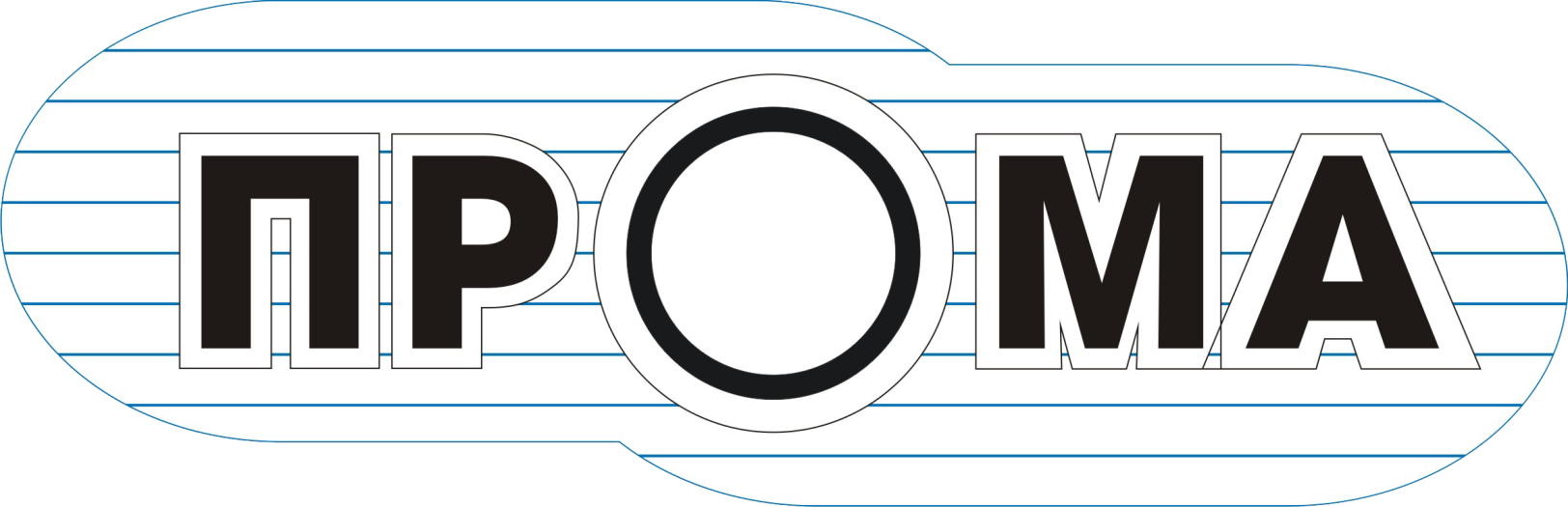 НПП ПРОМА Промышленные блочные горелки
газовые / жидкотопливные / комбинированные
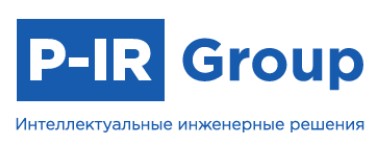 ООО «НПП «ПРИЗМА»
Официальный дилер в УрФО
Тел: 8 (351) 2-777-666
https://p-irgroup.ru/ 
E-mail: info@p-irgroup.ru
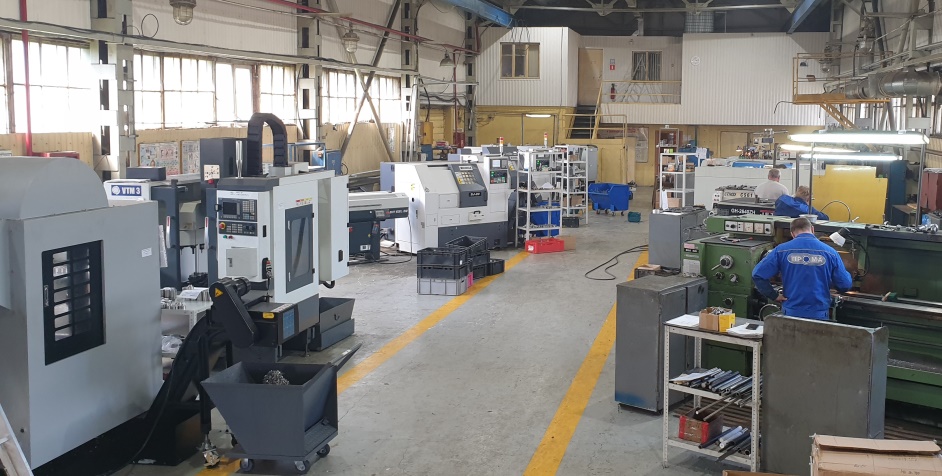 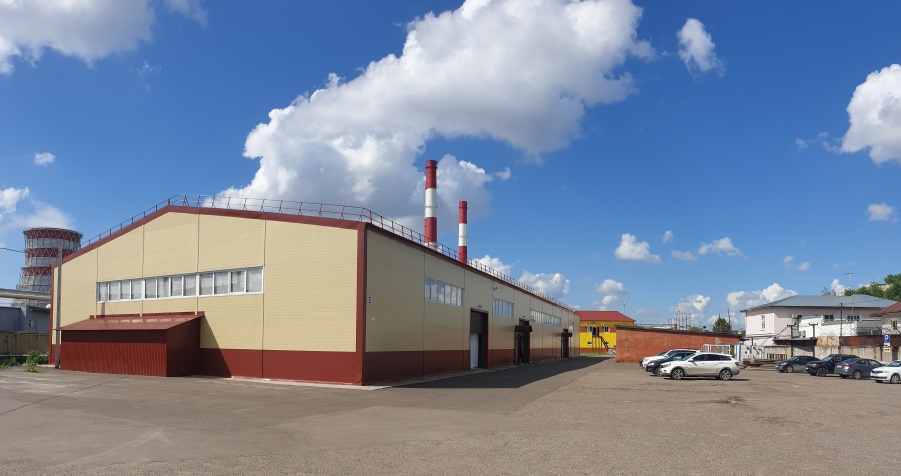 Предприятие располагает собственной производственно-технической базой: около 5000м2 производственных и 1000м2 административных площадей, позволяет ежегодно выпускать до 60000 единиц продукции.
- металлообрабатывающее производство с современным парком станков с ЧПУ, включая токарные автоматы и многокоординатные обрабатывающие центры.
- лаборатория огневых испытаний. Позволят в режиме реального времени испытывать горелочное оборудование на расходные характеристики, а так же контролировать выбросы NOx, CO.
- электромонтажное производство с автоматизированными линиями монтажа печатных плат SMD и волновой пайки. Фото-визуального селективного контроля плат.
- инженерный центр. Более 10 новых разработок ежегодно.
- собственная метрологическая лаборатория поверки средств измерений.
- Более 100 человек персонала.
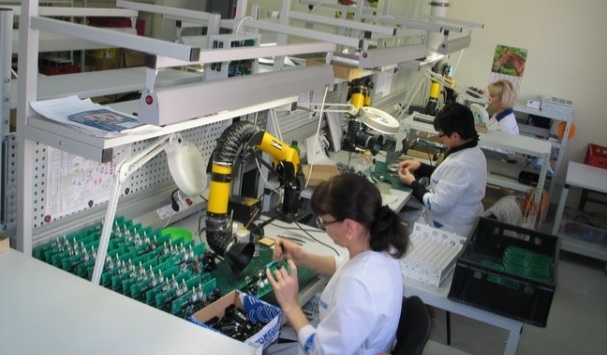 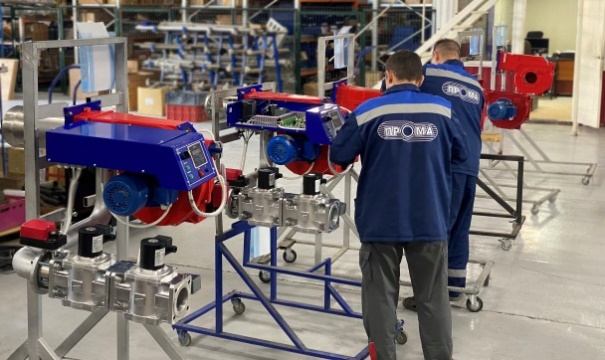 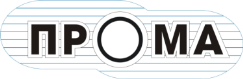 Динамика объема реализации 
блочных горелок в России
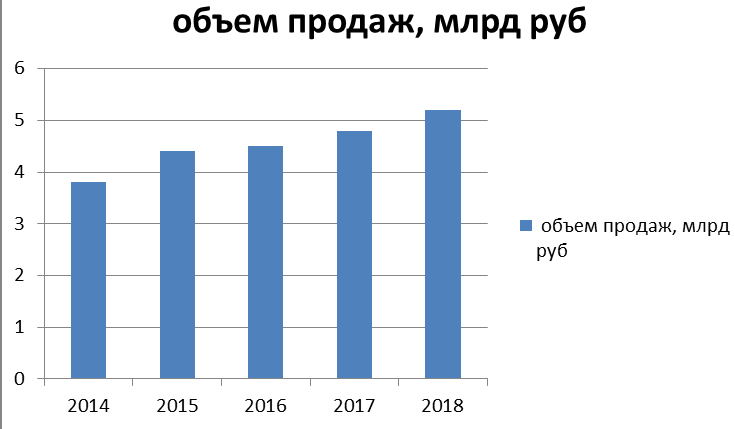 Ежегодный рост потребления 
Высокая маржинальность
Стабильный рынок сбыта
Зависимость от курса валют
Высокие цены на запасные части и комплектующие
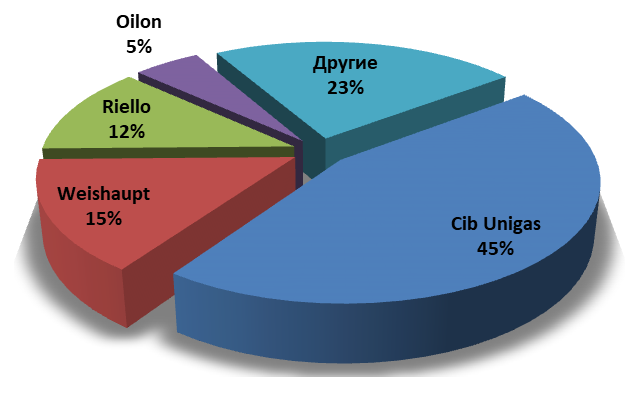 Основные горелки представленные в России
до появления EMMA
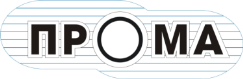 НПП ПРОМАМоноблочные горелки Emma
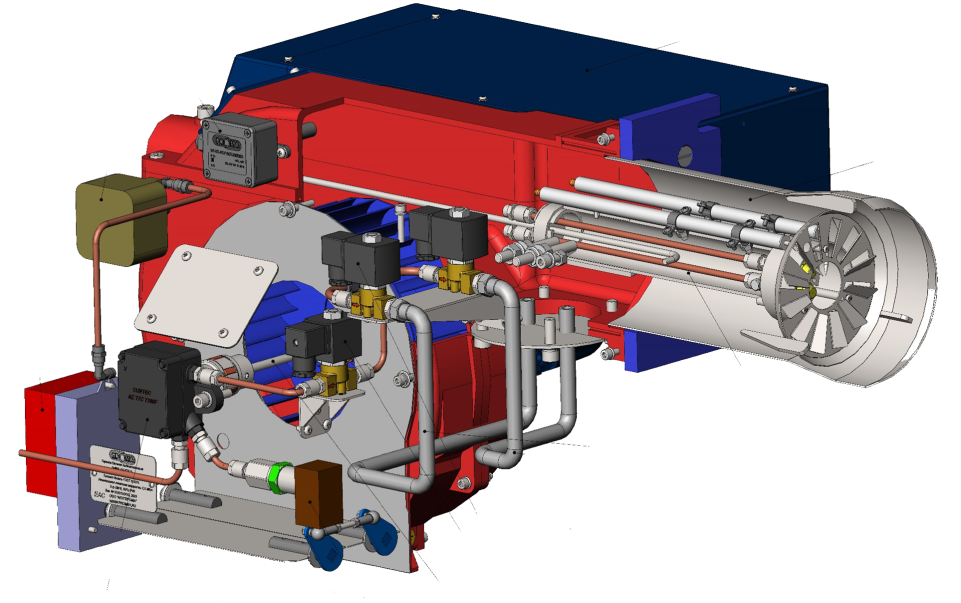 Модельный ряд – 0,2 до 8,0 МВт
Комплект поставки газовой горелки:
Газовая часть с Запорными и регулирующими устройствами
Воздушная часть с вентилятором
Первичные датчики контроля и регулирования, включая оптический датчик погасания пламени
Шкаф управления и безопасности


Комплект поставки Комбинированной горелки:
Газовая часть с Запорными и регулирующими устройствами
Жидкотопливная часть включая: топливный насос, э/м клапана, комплект форсунок 
Воздушная часть с вентилятором
Первичные датчики контроля и регулирования, включая оптический датчик погасания пламени
Шкаф управления и безопасности
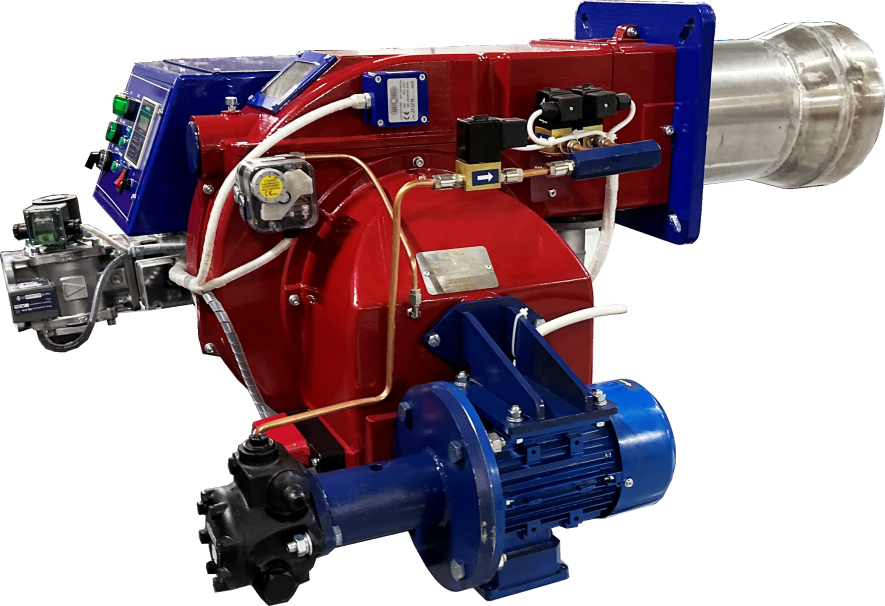 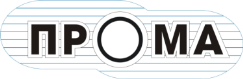 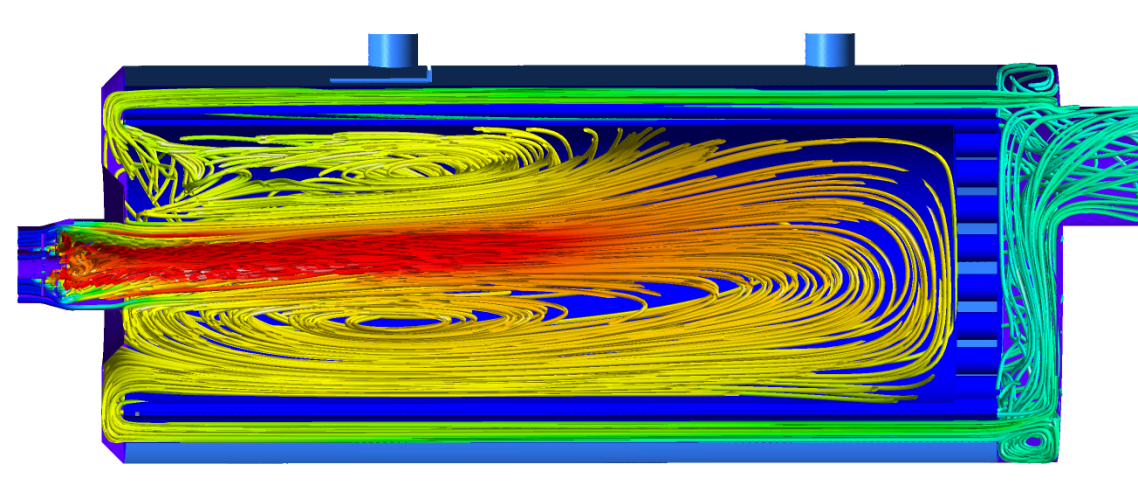 НПП ПРОМА 
плотно сотрудничает с научными институтами и специалистами по термодинамике и горелочным устройствам.
Это позволяет создавать математические модели всего теплотехнического процесса, таким образом находить проблемы и оперативно решать их:
Неравномерность прогрева камеры (локальные перегревы и застойные зоны).
Оптимальная форма факела для конкретной  камеры сгорания.
Формирование газо-воздушной смеси, что в конечном итоге влияет на эмиссии топочных газов (выбросы NO и CO).

Партнеры по НИОКР:
КНИИТУ КАИ, кафедра двигателей
Лаборатория Гидродинамики и Теплообмена Института Энергетики и перспективных технологий Федерального исследовательского центра Казанского научного центра Российской академии Наук (ФИЦ КазНЦ РАН)
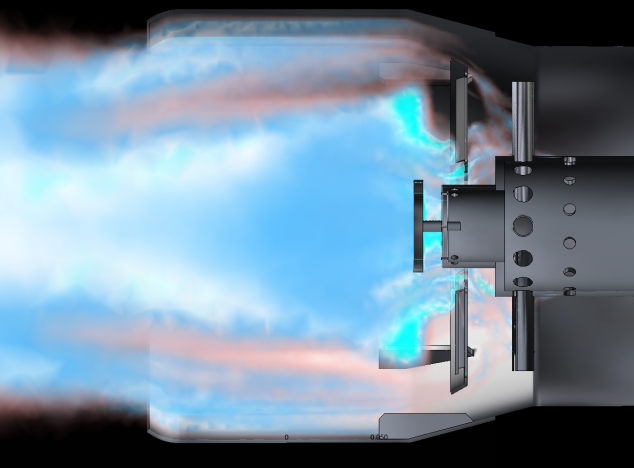 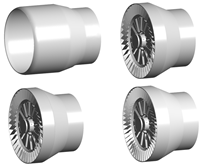 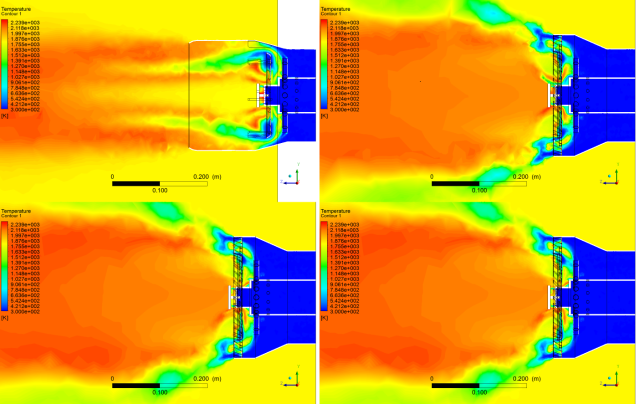 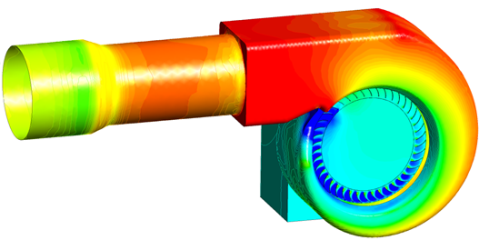 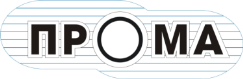 НПП ПРОМАКомбинированные численные и экспериментальные исследования
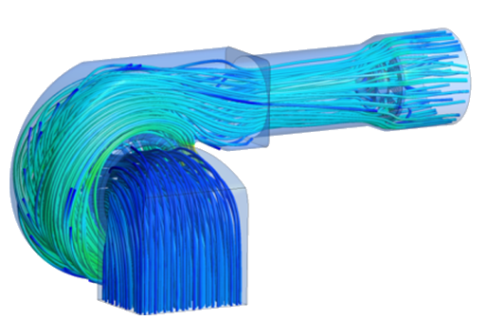 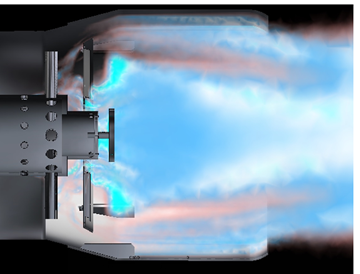 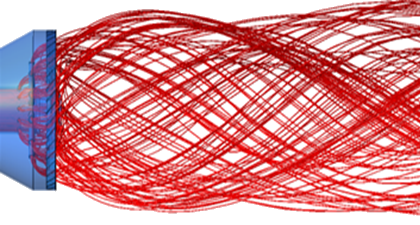 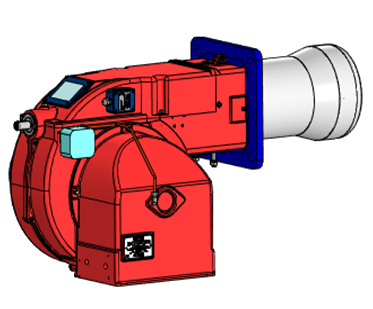 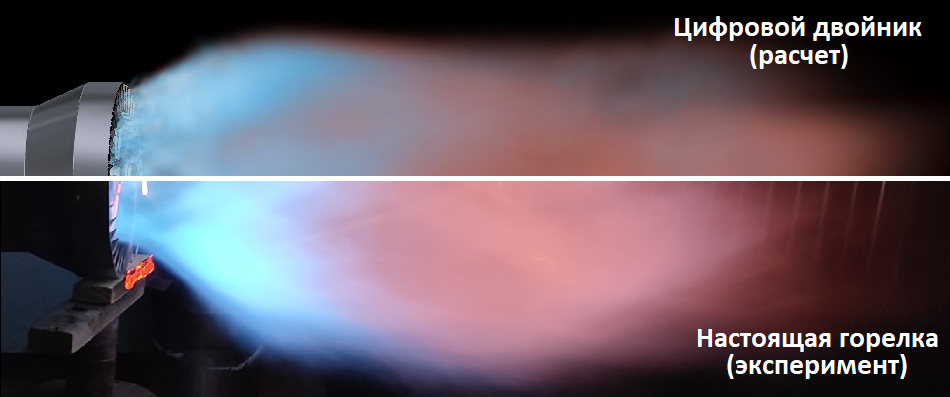 Цифровой двойник
Опытный образец
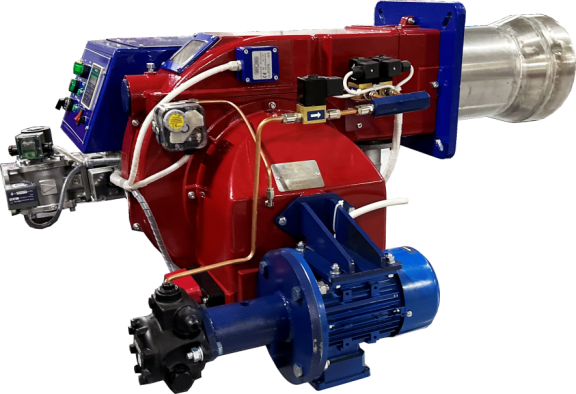 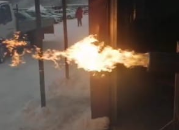 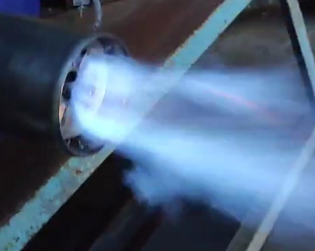 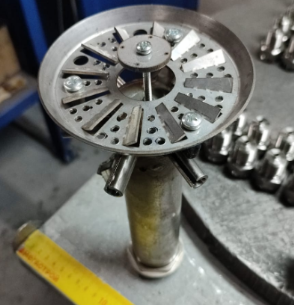 Дизель
Газ
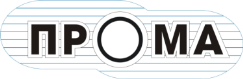 Моноблочные горелки Emma и производители котельного оборудования
Применение горелок EMMA согласован с ведущими котельными заводами России:
LAVART (Завод ОМЗИТ, г. Омск)
ARCUS (Ижевский котельный завод, г. Ижевск)
БИКЗ (Бийский Котельный Завод, г. Бийск)
РЭМЭКС (РЭМЭКС-Энерго, Московская Область)
ROSSEN (ЗКО, г. Туймазы)
Котлы NORD (Северная Компания, г. Санкт-Петербург)
И другие
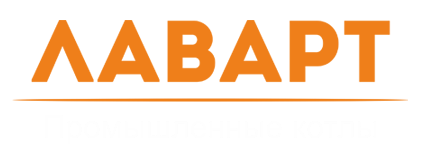 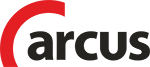 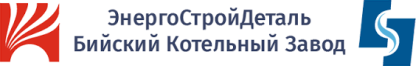 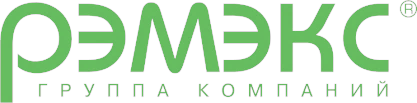 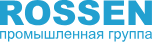 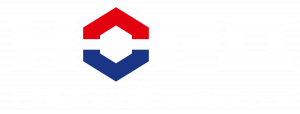 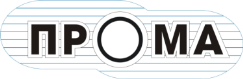 НПП ПРОМАМОНОБЛОЧНЫЕ ГОРЕЛКИ Emma
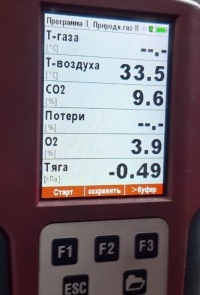 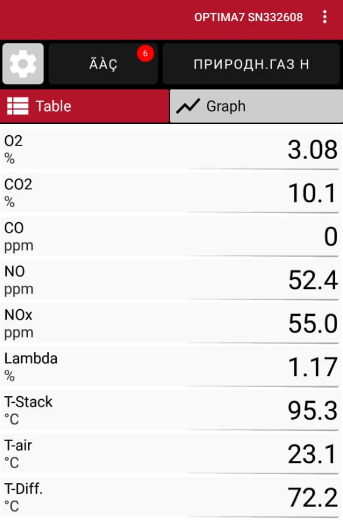 Низкие выбросы NOx и CO
Полностью отечественное производство из отечественных комплектующих.
Взаимозаменяемость с зарубежными блочными горелками
Низкая стоимость постгарантийного обслуживания
Обслуживание не требует высокой квалификации персонала
Сроки изготовления от 1 недели!
Запасные части и комплектующие всегда на складе
Преимущества перед зарубежными аналогами: 
Цена на 30-40% ниже импортных аналогов.
Климатическое исполнение от минус 50ºС (У2). Возможность применения на открытом воздухе.
Высокая ремонтопригодность и доступность запасных частей
Возможность исполнения под нужды заказчика
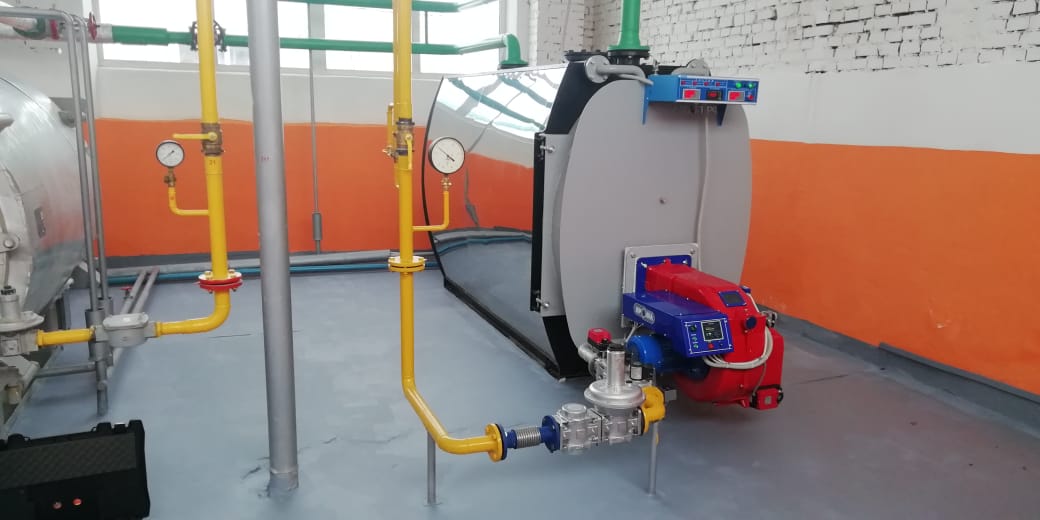 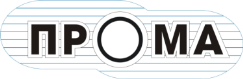 НПП ПРОМАПРЕИМУЩЕСТВА перед зарубежными аналогами
Полностью собственная разработка. Не упрощенная реплика импортных производителей. 
Результат научно-технического проекта с применением собственных инновационных решений и анализа успешных современных решений благодаря развитию собственного ИТЦ и привлечению в штат научных сотрудников РАН и Федеральных Университетов в области гидродинамики, теплообмена и горения.

Собственное производство 
Полный цикл производства, начиная от отливок корпусов, рабочих колес и блоков управления.
Наличие персонала и оборудования.
Испытательные стенды.
Сертификаты Интергазсерт и заключение Минпромторга по Постановлению Правительства №719 

Улучшенные технические характеристики
В том числе по эмиссии и выбросам СО и NOx (с учетом требований нового ГОСТа, вступающего в силу после 2025 года)
Подтверждение характеристик как на цифровых двойниках, так и на реальных испытаниях и в процессе эксплуатации свыше 2 лет.
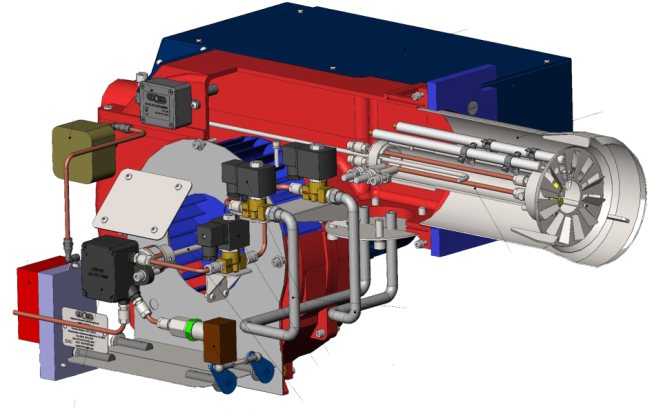 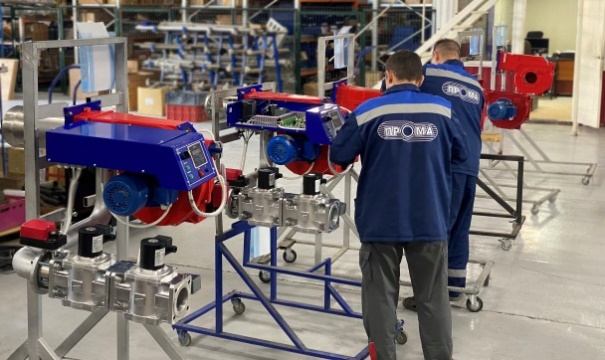 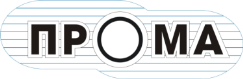 НПП ПРОМАПРЕИМУЩЕСТВА перед зарубежными аналогами
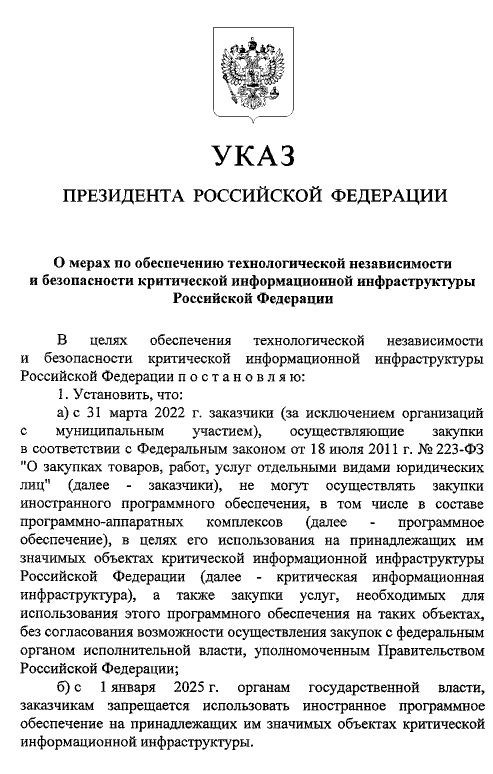 Отсутствие импортных комплектующих
Максимально возможное применение отечественных комплектующих и продукции отечественных производителей. Как результат доступность и оперативность поставок. Цикл изготовления горелки занимает 5 рабочих дней

Сервисная поддержка
Наличие авторизованных сервисных центров во всех ФО России.
Наличие складских запасов запасных частей (оперативная отправка и замена в течение 24 часов)
Выезд сервисной службы в течение 72 часов на место.
Возможность обучения Персонала и формирование склада быстро-изнашиваемых зап.частей на складе потребителя.

Расширенные гарантийные обязательства до 24 месяцев

Цена на 40-50% ниже импортных аналогов
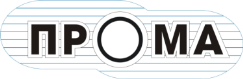 НПП ПРОМАПРЕИМУЩЕСТВА перед зарубежными аналогами
Все горелки комплектуются УФ фотодатчиком контроля пламени:
- увеличенный срок службы в сравнении с Электродом ионизации
- 100% селективность
- отсутствие необходимости сервисного обслуживания

Все горелки выполнены в модуляционном исполнении
- Независимое позиционное регулирование подачи газа и воздуха
- Отсутствие механических «кулис»
- Горелки имеют заводскую настройку

Газовая арматура отечественного производства (СП «Термобрест»). 
Возможность приобретения запчастей (катушек, РТИ, клапанов) значительно дешевле зарубежных моноблоков, не приспособленных для ремонта

Первичные приборы и датчики отечественного производства с унифицированными сигналами. 
Нет привязки к производителю в случае постгарантийного ремонта.
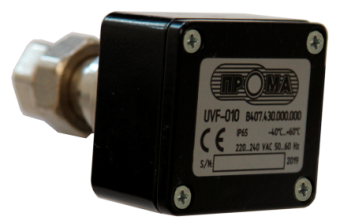 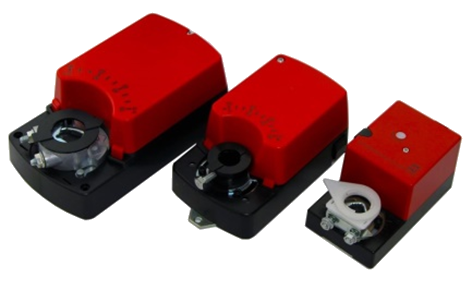 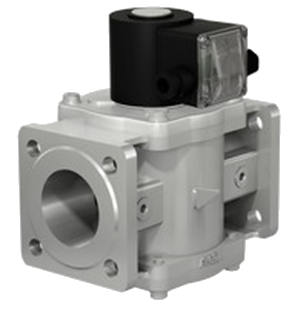 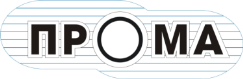 СРАВНИТЕЛЬНЫЕ ХАРАКТЕРИСТИКИ ЭКВИВАЛЕНТНЫХ ПО КЛАССУ ГОРЕЛОК 
ЕММА (ПРОМА, Россия), CIB Unigas (Италия), Baltur (Италия)
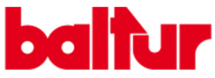 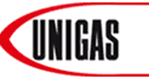 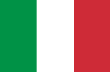 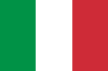 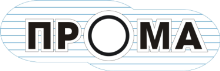 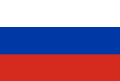 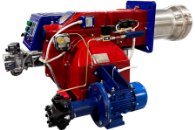 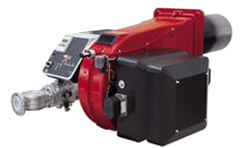 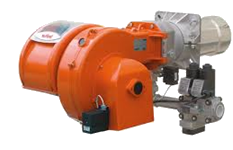 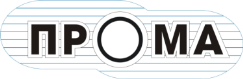 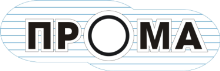 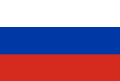 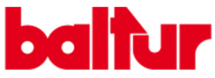 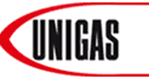 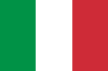 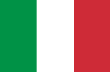 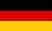 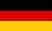 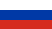 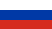 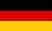 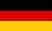 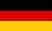 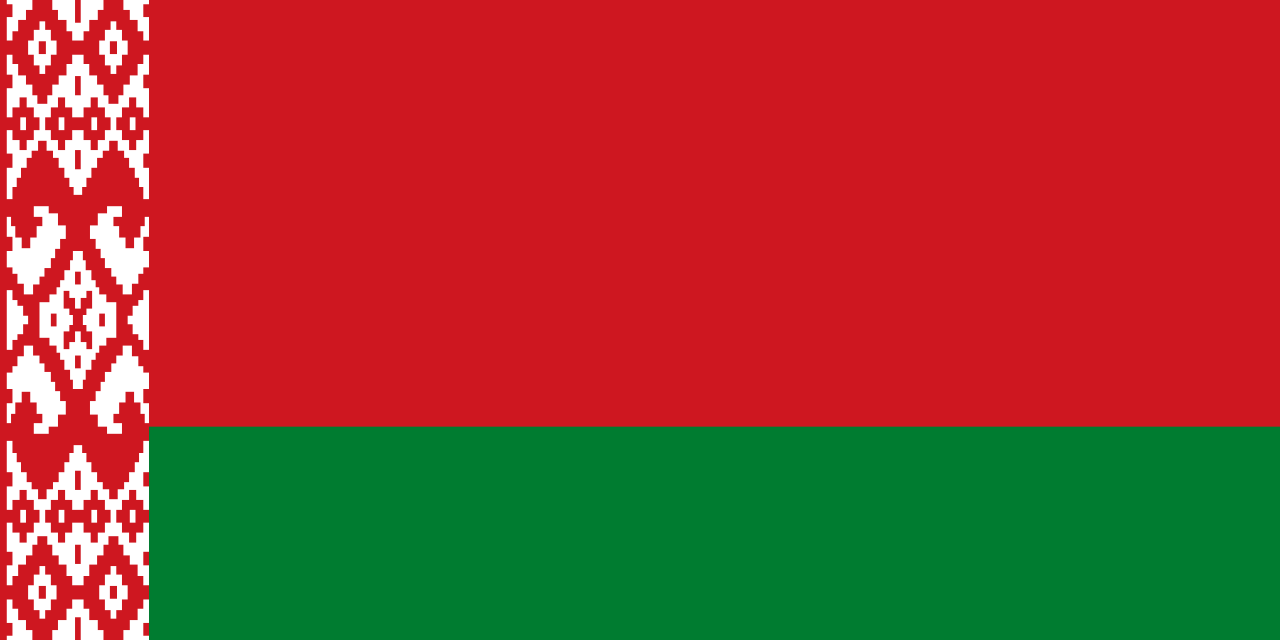 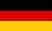 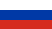 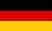 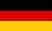 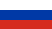 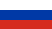 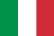 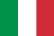 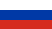 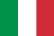 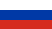 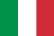 *информация с открытых источников. Представлены варианты возможной комплектации
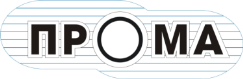 Пример стоимости газовой горелки и её комплектующих для котла 4 МВт*
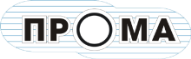 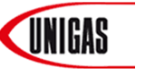 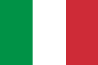 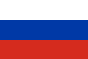 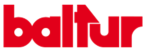 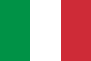 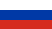 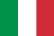 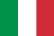 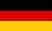 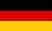 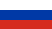 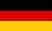 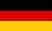 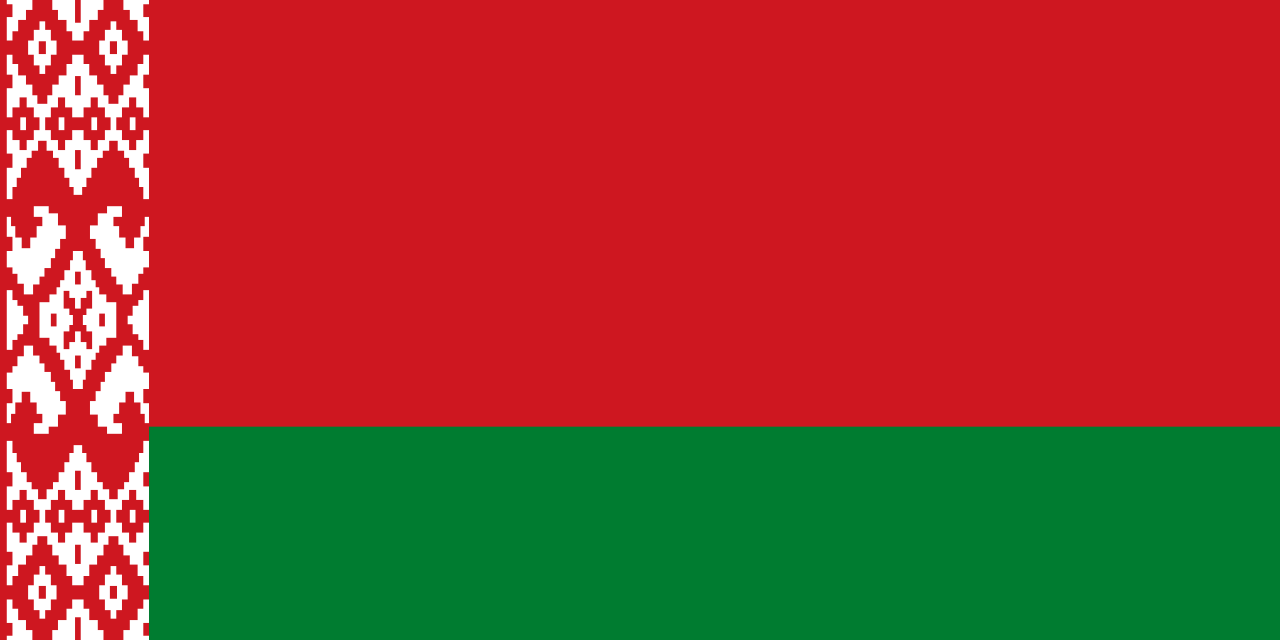 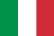 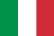 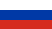 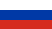 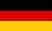 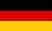 *информация с открытых источников. 16.04.2024
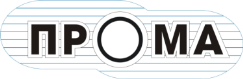 СРАВНИТЕЛЬНЫЕ ХАРАКТЕРИСТИКИ ЭКВИВАЛЕНТНЫХ ПО КЛАССУ
некоторых устройств с зарубежными аналогами
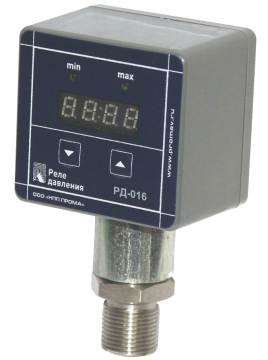 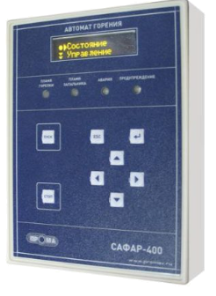 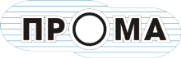 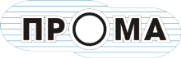 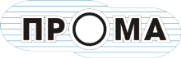 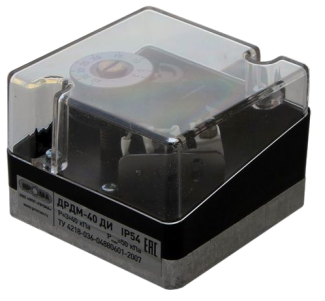 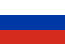 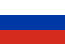 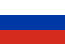 3 400 ₽
47 000 ₽
3 400 ₽
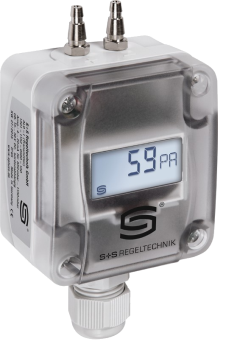 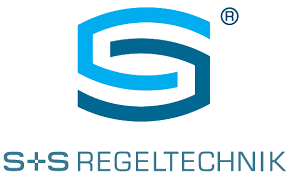 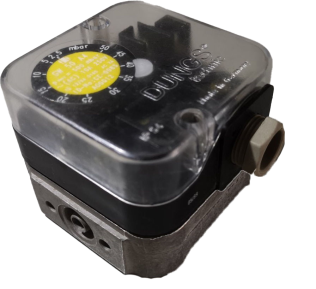 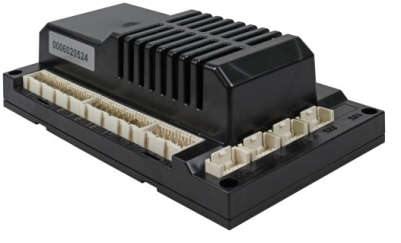 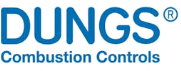 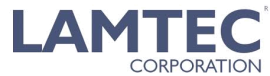 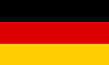 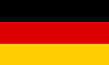 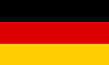 25 000 ₽
20 000 ₽
188 000 ₽
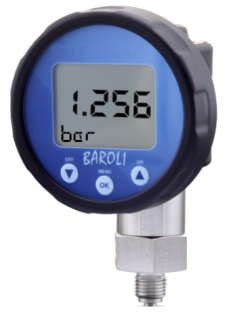 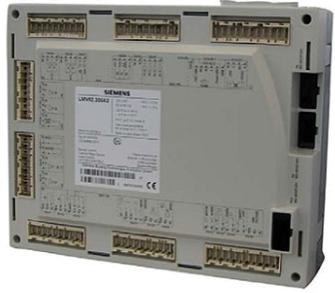 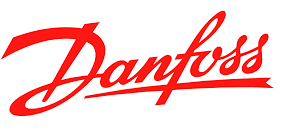 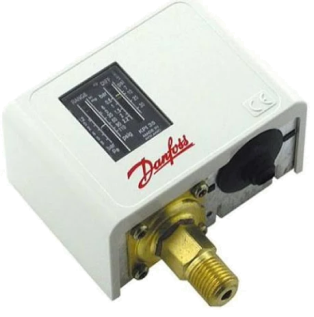 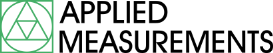 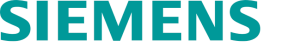 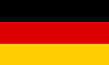 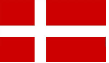 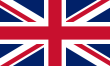 44 000 ₽
20 000 ₽
195 000 ₽
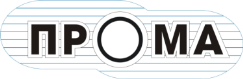 Взаимодействие ПАО «ГАЗПРОМ» и НПП ПРОМА
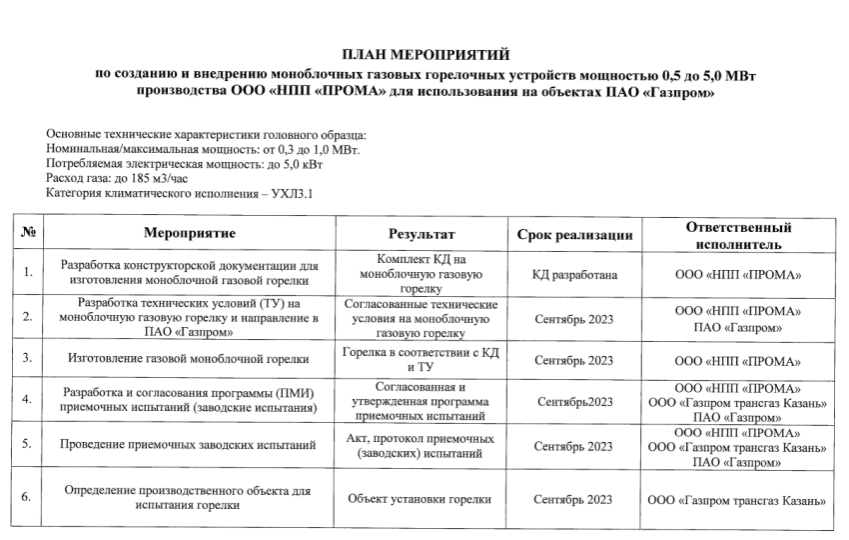 По результатам участия в техническом совете и техническом аудите 2020-2023 годах был создан и согласован ПЛАН-МЕРОПРИЯТИЙ утвержденный начальником Управления ПАО «Газпром» А.А. Шаповало.

Основные этапы:
Выбор места проведения испытаний
Разработка и согласование РД и ТД
Изготовление горелочного устройства
Монтаж и ПНР
Наработка 
Приемочные испытания комиссией ПАО Газпром
Заключение
Сертификация в СДС Интергазсерт
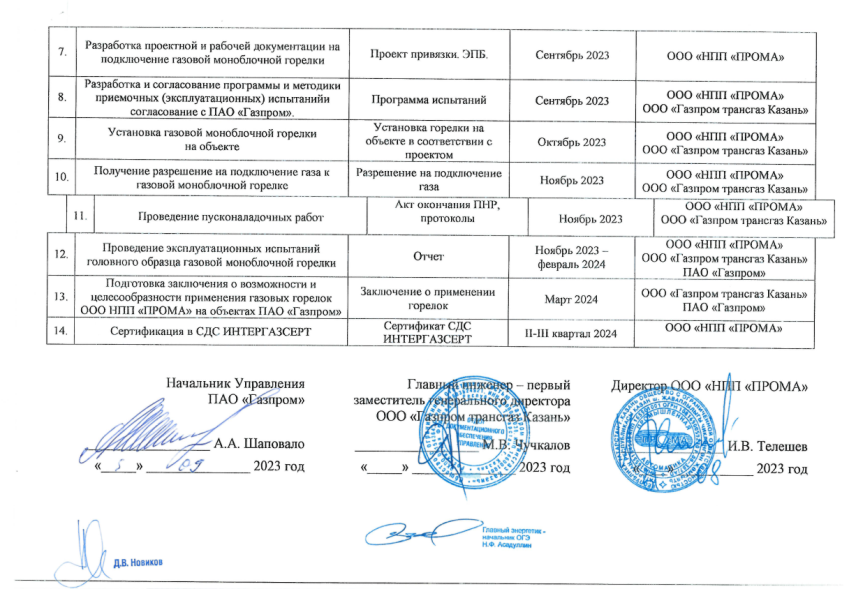 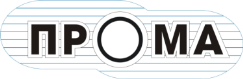 Взаимодействие ПАО «ГАЗПРОМ» и НПП ПРОМА
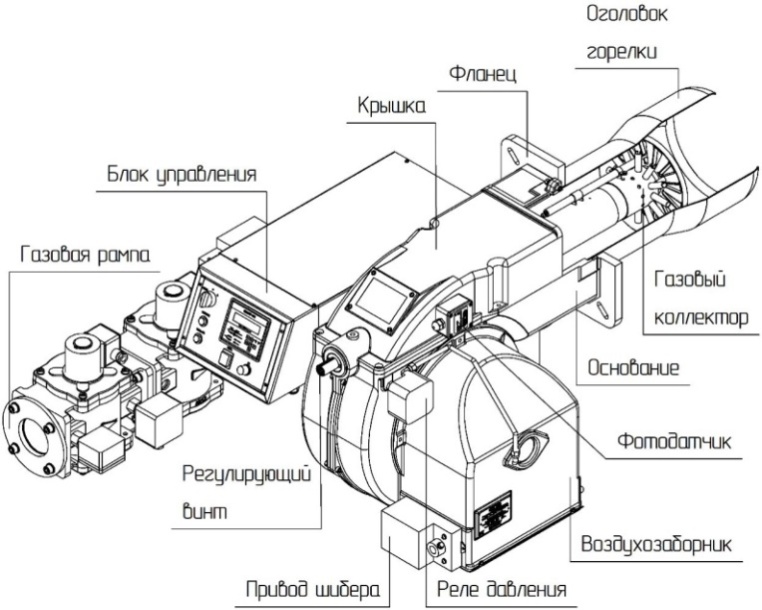 Основные этапы:
Выбор места проведения испытаний 
Результат: Котельная ООО «Газпром Трансгаз Казань», ООО «Приволжскгаз». Замена горелки Weishaupt WM - G10 на существующем котле Турботерм ТТ-800. Июль-август 2023г.

Разработка и согласование РД и ТД :
Результат: Изменение в существующий проект, согласование применения горелки с заводом-изготовителем котла (Рэмэкс, котел Турботерм ТТ-800). Август 2023г.

Изготовление горелочного устройства 
Результат: поставка горелки EMMA-C1-1,0МВт. Август 2023г.

Монтаж и ПНР
Результат: Запуск котла к отопительному сезону. Сентябрь 2023г.

Наработка 
Результат: Безаварийная работа горелки и котла. Сентябрь-Декабрь 2023г

Приемочные испытания комиссией ПАО Газпром. 
Результат: Выдача заключения и рекомендательного письма для Дочерних Обществ «О применении отечественных горелочных устройств».
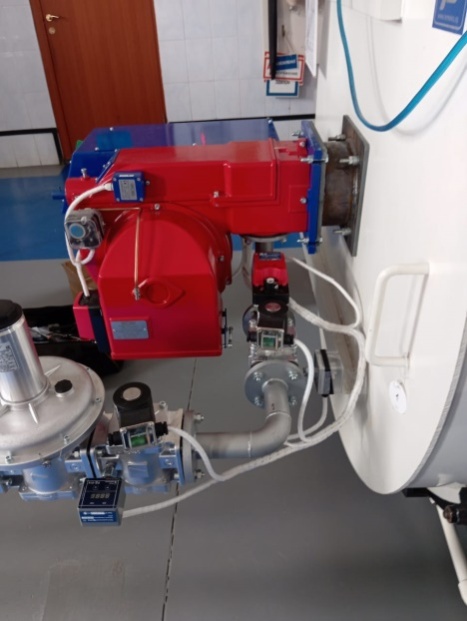 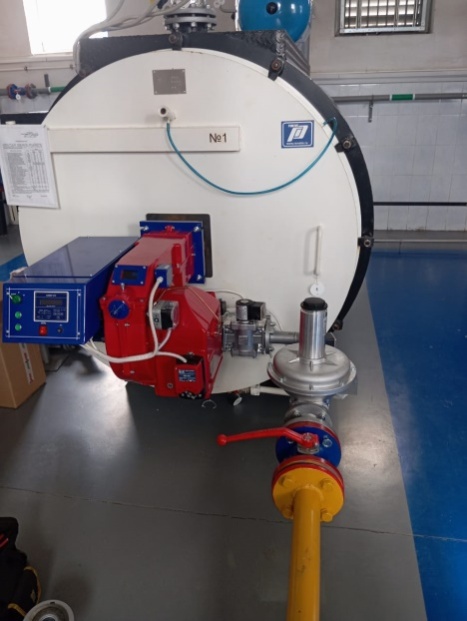 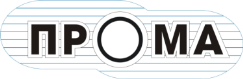 Взаимодействие ПАО «ГАЗПРОМ» и НПП ПРОМА
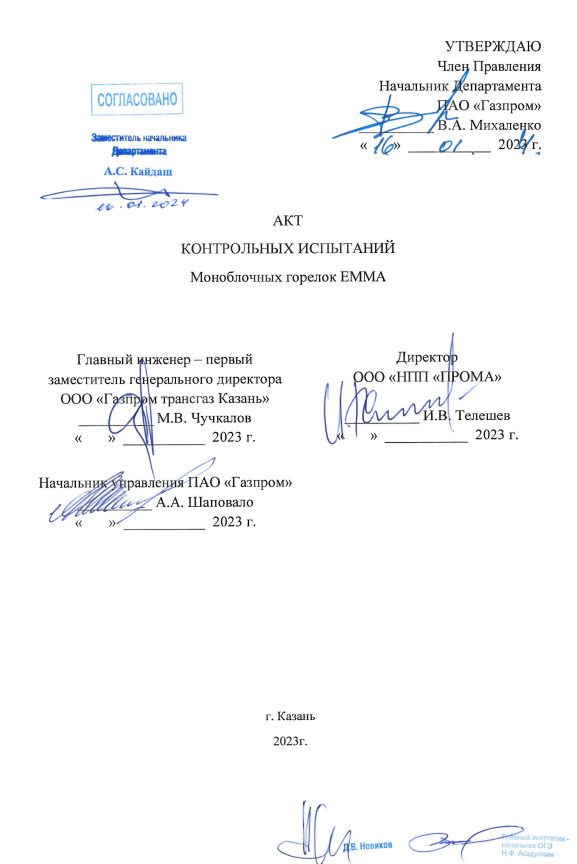 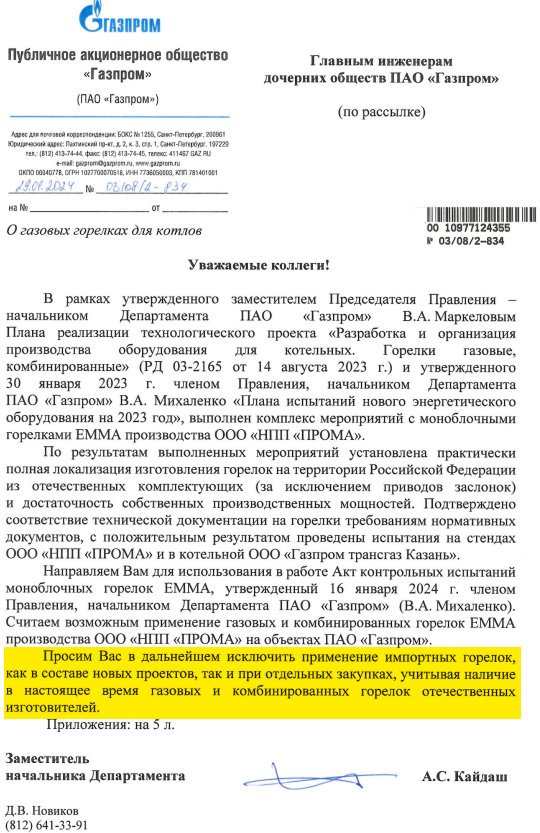 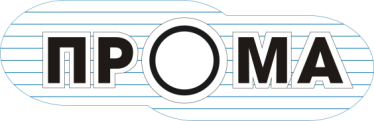 ЗАКЛЮЧЕНИЕ
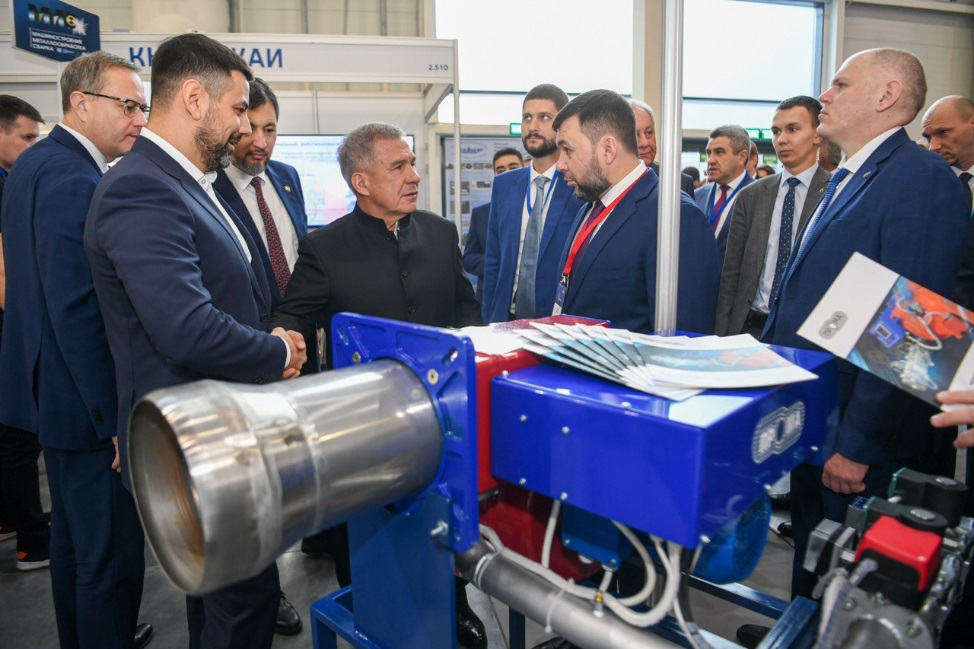 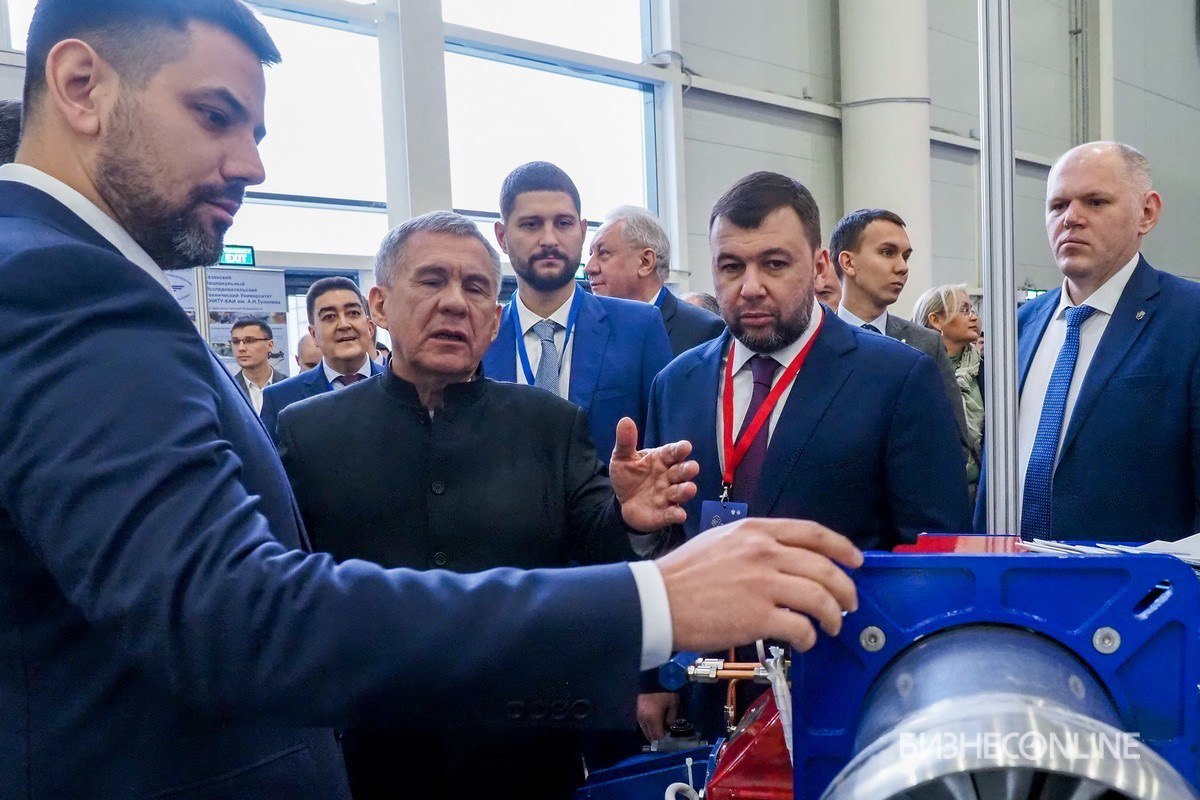 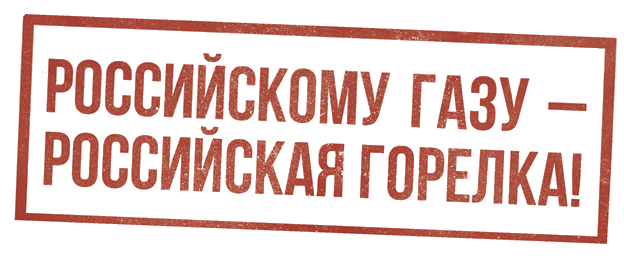 Выбирая горелки НПП ПРОМА вы получаете:
Высокотехнологичные горелочные устройства
Адаптированные под требования и реалии российской эксплуатации.
Реальное импортозамещение, а не замена «импорта» на «другой импорт»
Техническая поддержка и сеть сервисных центров по всей России
Предложения по «trade-in» импортных горелок на горелки ЭММА
ООО «НПП «ПРИЗМА»
Официальный дилер в УрФО
Тел: 8 (351) 2-777-666
https://p-irgroup.ru/ 
E-mail: info@p-irgroup.ru